ВУЗфакультет (кафедра)
Название доклада
ФИО автора и соавторов
ФИО, учёная степень, звание, должность научного руководителя
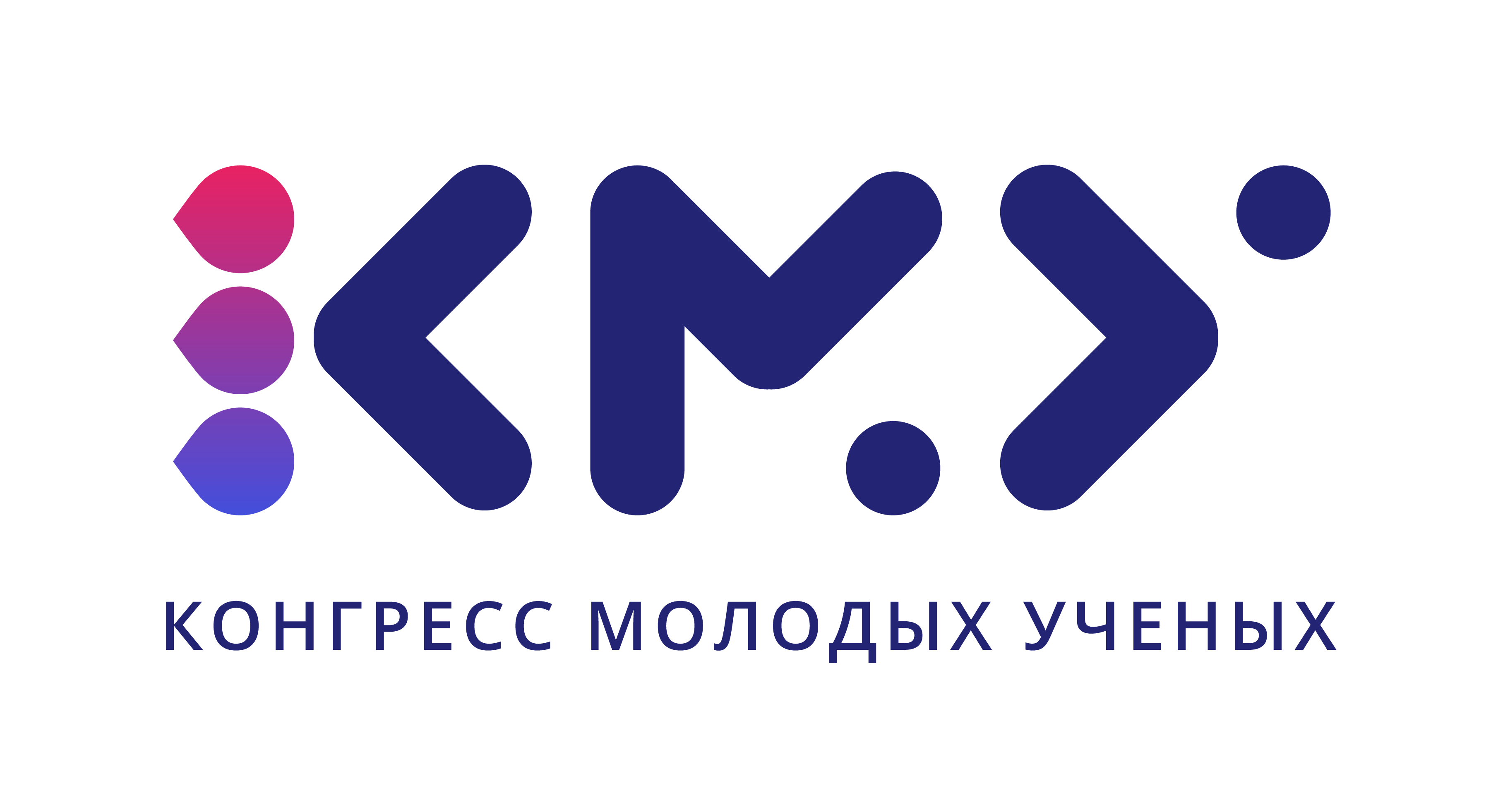 Заголовок слайда
2
Формулировка научной проблемы и актуальности исследования
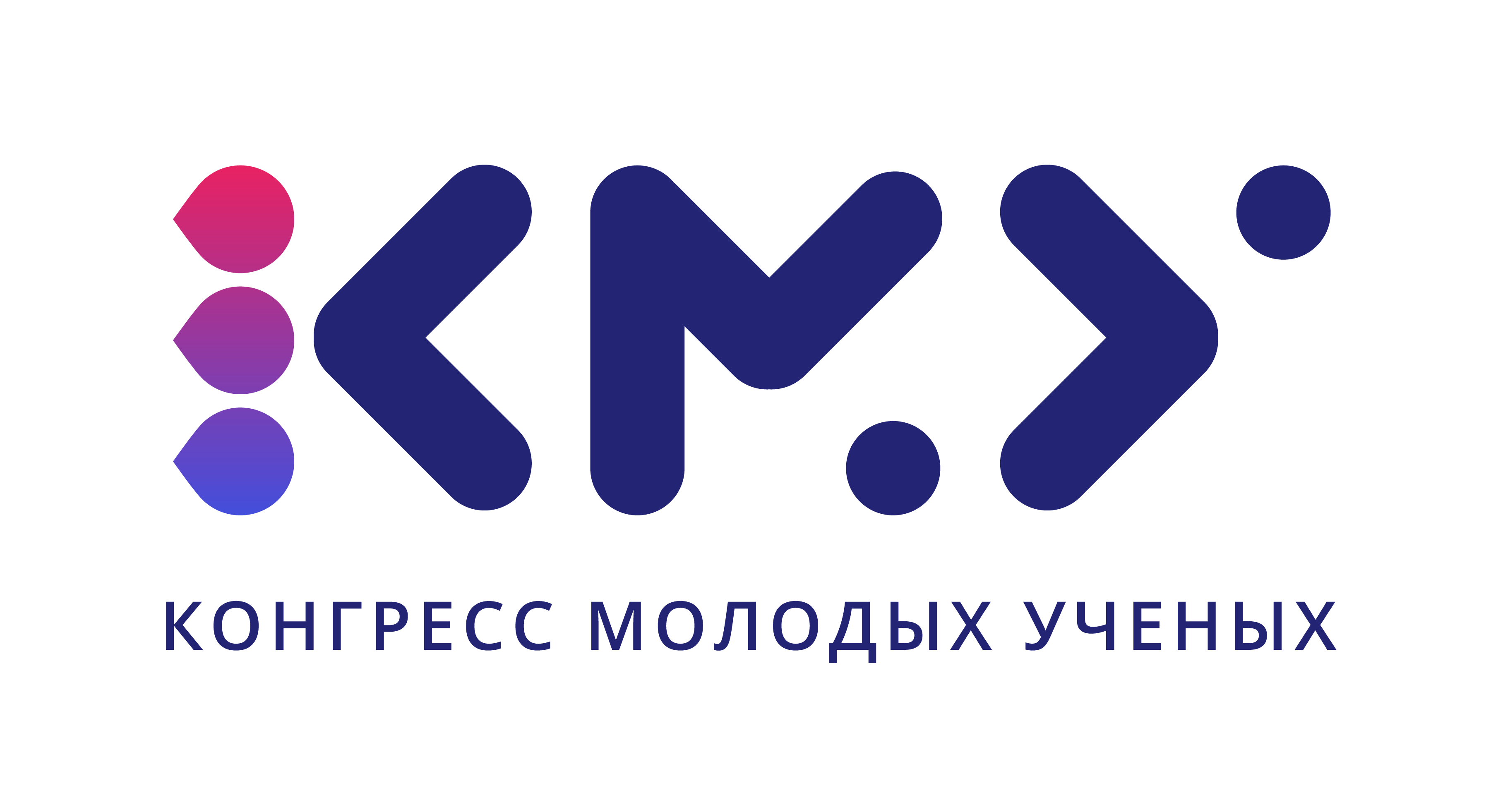 Заголовок слайда
3
Постановка задач, которые необходимо было решить в ходе выполнения исследовательской работы
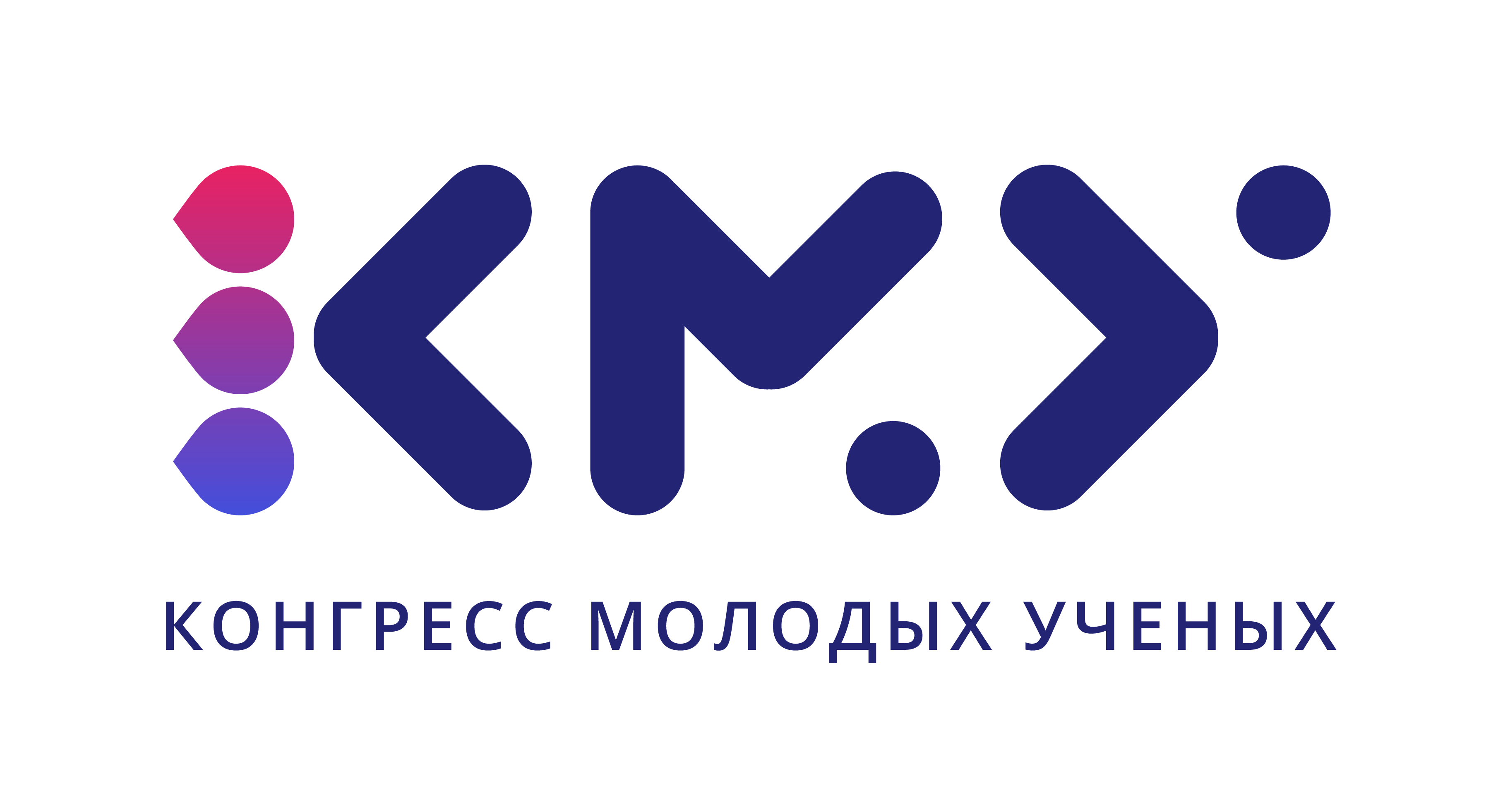 Заголовок слайда
4
Обоснование теоретической базы (определение понятий / выбор методов / доказательство идей)
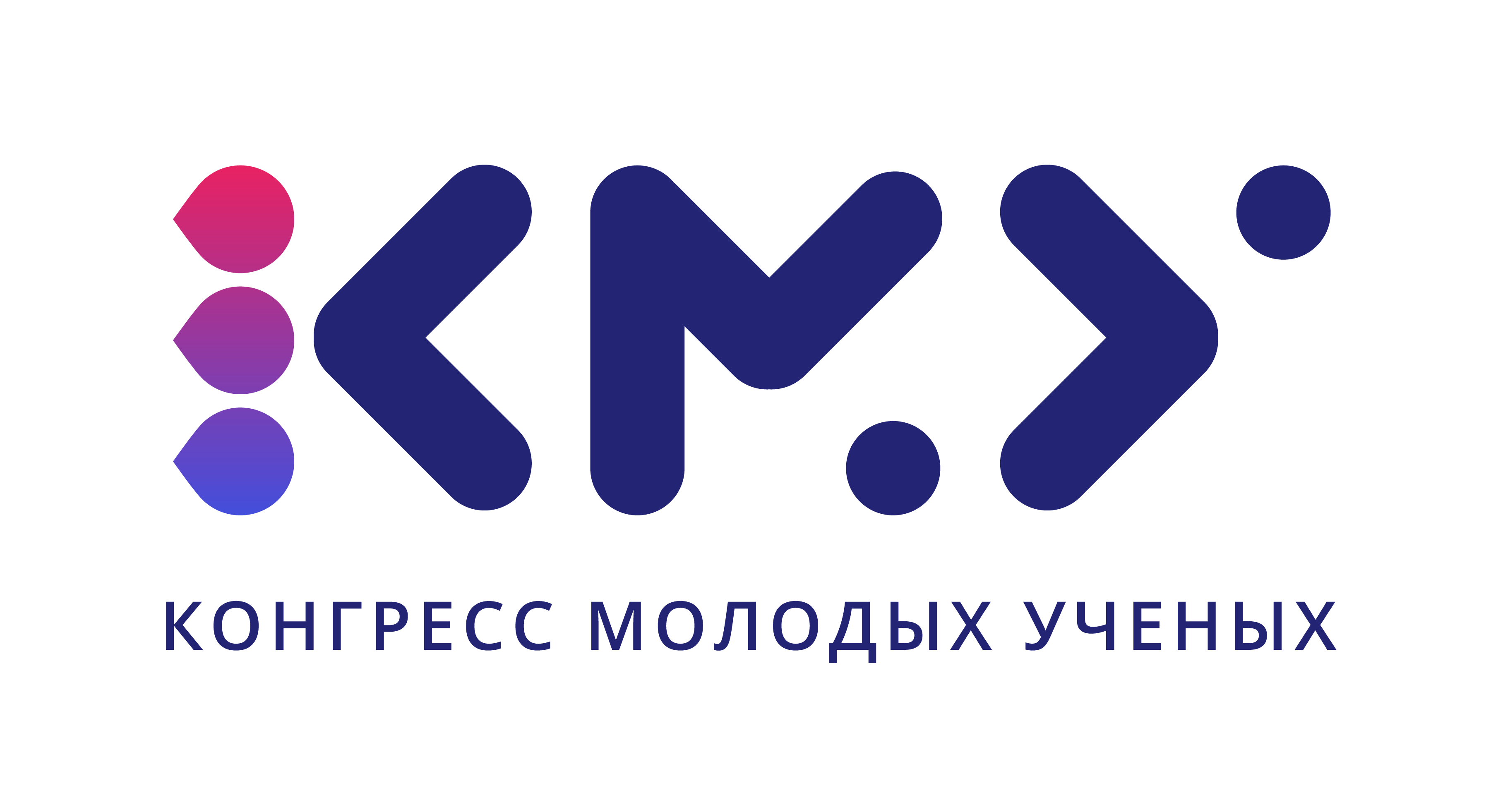 Заголовок слайда
5
Конкретные результаты (теоретическая часть, примеры, ход эксперимента)
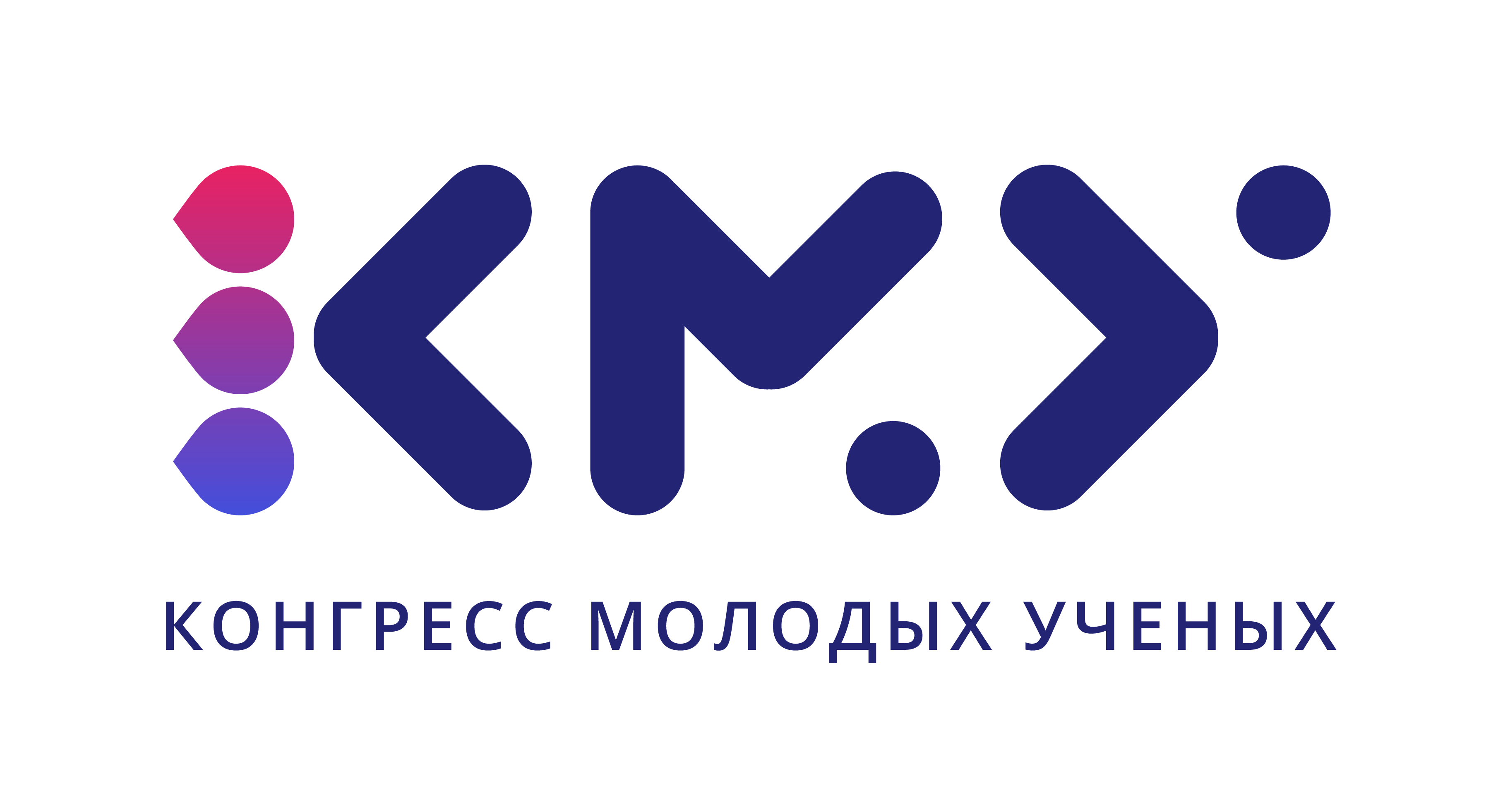 Заголовок слайда
6
Выводы (заключение) о проделанной работе
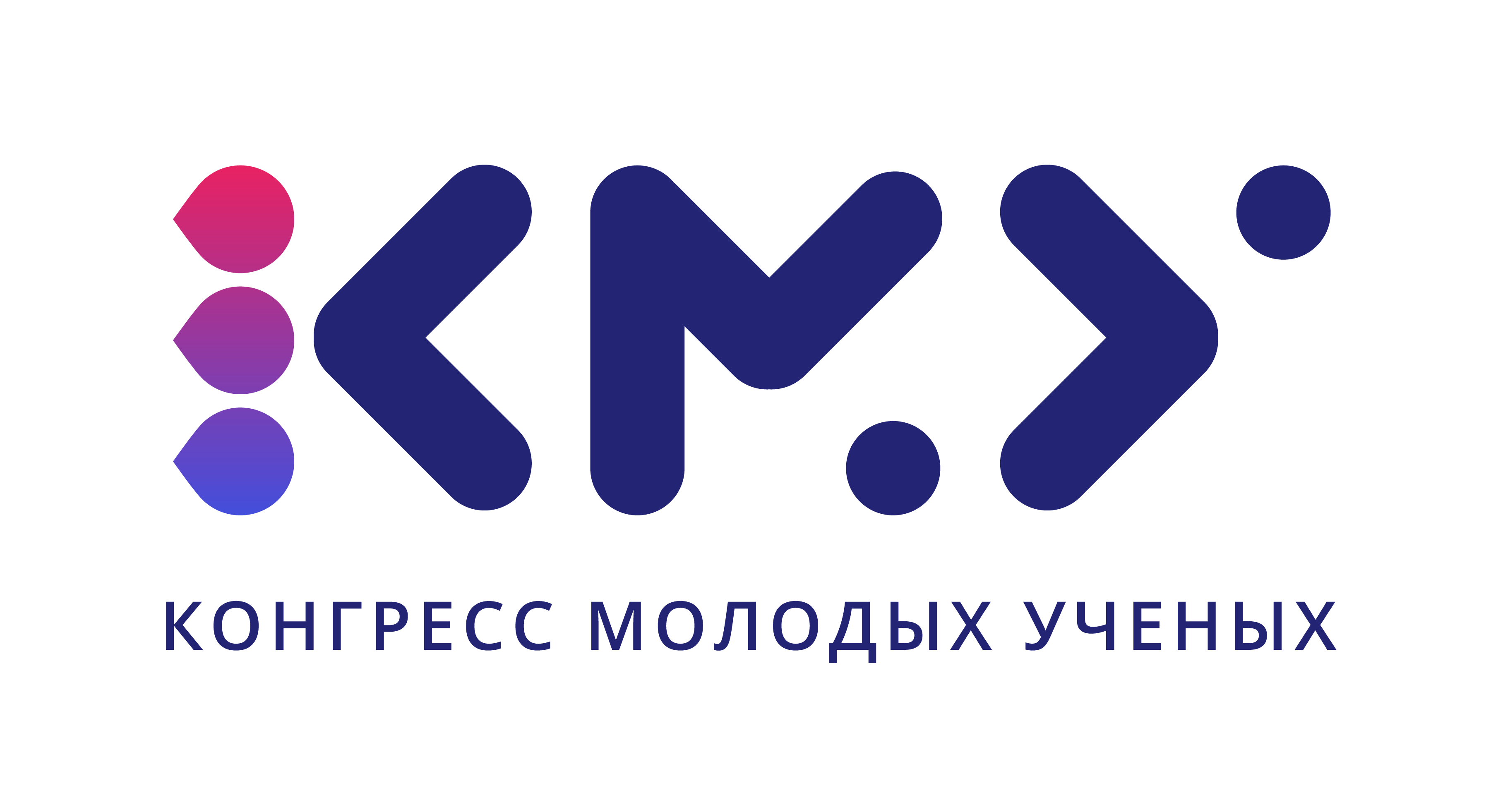